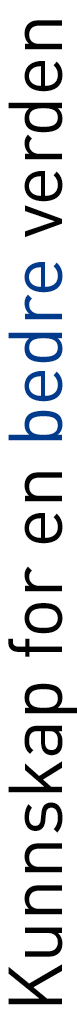 Grunnkurs Programmering Arduinofor yrkesfag YR6018Ti tips for undervisning i programmering10. feb. 2021, Kl. 08:45 – 09:00
Av
Nils Kr. RossingSkolelaboratoriet
En metastudie
I 2018 gjorde Brown og Wilson en studie over hva man hadde funnet ut mht. undervisning i programmering. De tok for en rekke studier og kom opp med 10 råd til den som underviser.

Brown, N. C. C. & Wilson, G. (2018). Ten quick tips for teaching programming. PLOS, Computational Biology, 14(4), 1-8. https://doi.org/10.1371/journal.pcbi.1006023
Ti tips for undervisning i programmering
Det finnes ikke noe ”programmeringsgen”
Lærerens forventninger til studentene er en langt viktiger faktor
Bruk kollegainstruksjon (“peer instruktion”)
Kortfattet introduksjon til temaet
Det stilles et spørsmål med alternative svar
Det stemmes ved hjelp av et responssystem
Studentene diskuterer i grupper (2 – 4)
Det gjøres en ny avstemning på samme spørsmål
Lærer gjør en vurdering om en skal utdype svaret på spørsmålet
Bruk av levende kode
Studenter og lærer kan utforske alternativ kode sammen
Lærer overfører kunnskap som ikke var planlagt
Reduserer hastigheten til forelesningen
Når feil oppstår kan studentene se hvordan læreren finner feil
Sudentene ser at det er ”lov” å gjøre feil
Ti tips for undervisning i programmering
Be studentene komme med forutsigelser
Demonstrasjoner kan ha liten verdi
Forutsigelser starter en tankeprosess som øker utbytte
Kollegaprogrammering
To på hver PC
En programmerer en forteller hva den andre skal skrive
Bytter roller
Bruk utarbeidede eksempler med uttrykte delmål
Lag guidete opplegg. 
Bryt ned problemstillingen i tydelige delmål
Hold deg til ett språk
Flere språk på et for tidlig stadium skaper forvirring
Blokkoding kan likevel være en god start
Ti tips for undervisning i programmering
Bruk autentiske oppgaver
Gi dem mulighet til raskt å oppleve resultater
Husk at noviser ikke er eksperter
Det som for eksperten synes trivielt er det ikke for novisen
Sett gjerne algoritmen opp på et papir, bruk flytskjema
Å finne feil kan være en svær jobb som krever erfaring
Lag oppgaver som passer for nybegynnerne
Ikke bare kode ivei
Parson’s problem

Referanse:
Brown, N. C. C. & Wilson, G. (2018). Ten quick tips for teaching programming. PLOS, Computational Biology, 14(4), 1-8. https://doi.org/10.1371/journal.pcbi.1006023